Relationship Between Safety Culture Perceptions and Safety Reporting Behavior in Collegiate Aviation

Kwasi Adjekum, Julius Keller and Micah Walala 
Faculty Advisor: Dr. Randal DeMik-Lewis University
Special Thanks to the Participating Aviation Programs
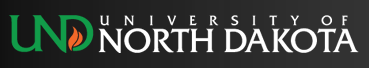 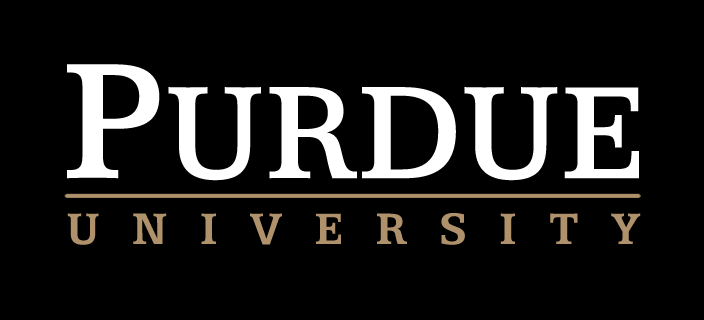 ABSTRACT
Literature Review
The study used items from the Collegiate Aviation Program Safety Culture Assessment Survey (CAPSCAS) (Adjekum, 2014) to assess how  the safety culture perceptions affected the safety reporting behavior ( safety reporting frequency)  among flight students and instructors (respondents). The study examined the  effects of gender and age on the safety reporting behavior of the respondents. Correlations, Linear Regressions and T-test of means were used for the analysis. The results (n=259) indicated respondent Reporting Systems (RS) perceptions were a positive significant predictor of safety reporting behavior.  However, perceptions of Safety Fundamentals (SF) and the variable Age were negative significant predictors of safety reporting behavior among respondents. Further research was recommended to identify variables that seem to inhibit older respondents from reporting safety issues in collegiate aviation programs. There was no statistical significant difference between the mean reporting frequencies among genders.
Research Questions 

In order to find out how safety culture perceptions of  respondents affected their safety reporting behavior in collegiate aviation programs in the U.S., the following research questions were addressed:
How do variables of safety culture  perceptions of  respondents affect their  safety reporting behavior (Safety Reporting Frequency; REPFREQ) in collegiate aviation programs in the U.S.?
What are the effects of gender and age on the safety reporting  behavior (Safety Reporting Frequency; REPFREQ) of respondents in collegiate aviation programs in the U.S.?


Survey items were adopted from the Collegiate Aviation Perception of Safety Culture Survey (CAPSCAS) (Adjekum, 2014) 
Anonymous Online Survey 
Targeted Five UAA Collegiate Aviation Programs
Participants: Flight Student and Instructors
N~500
Survey Validation, ANOVA, MLR, T-tests
Data Collection Period: April 2015
RESEARCH QUESTIONS
RESULTS
(n=259)
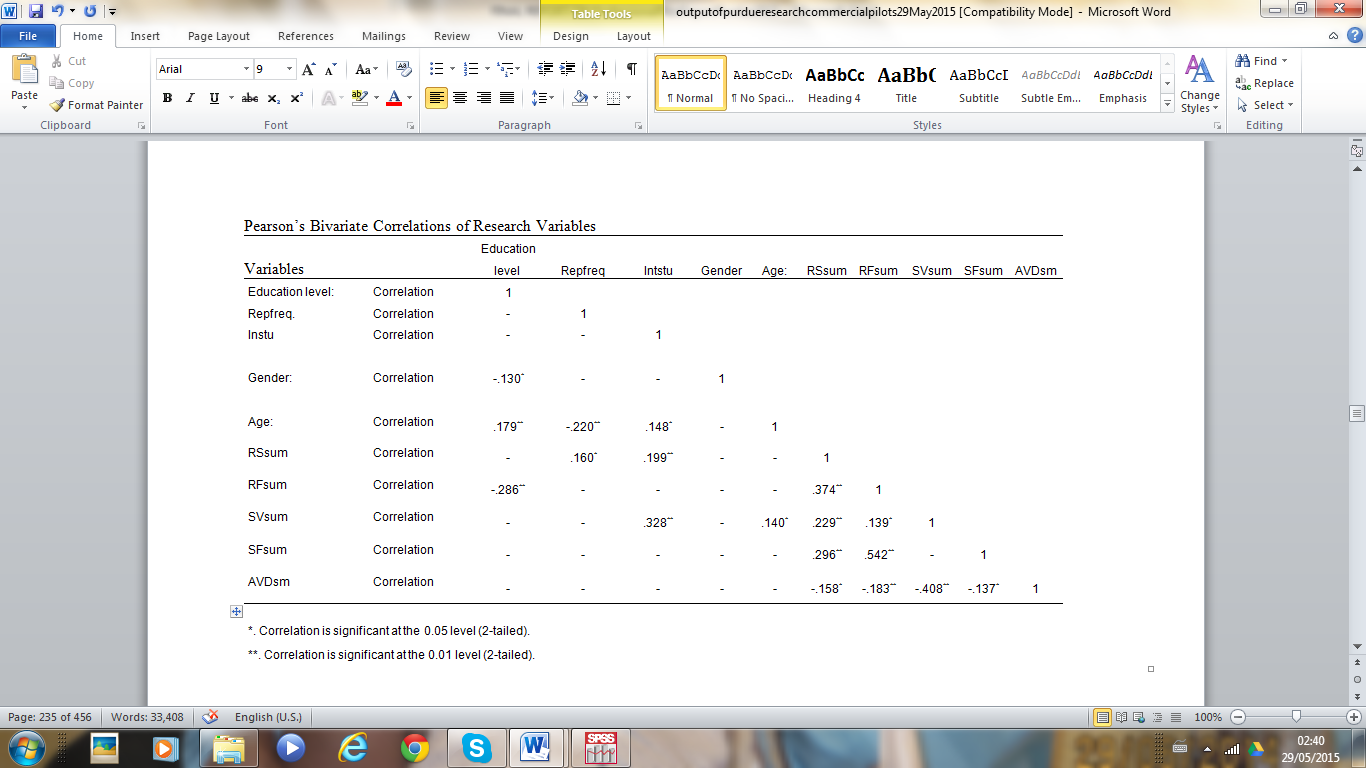 METHODOLOGY
DISCUSSION
Establishing an effective safety framework within an organization  is beneficial to managing safety risks.  Effective feedback on reported safety issues by flight students may promote  desired safety reporting behavior. 
Ensuring familiarity with the process and procedures for reporting safety issues reporting systems, may provide a step in improving safety reporting behavior.
Perceptions on  institutional deficiencies to comply with regulated aspects of safety such as training requirements, and Standard Operating Procedures (SOPs), may lead to increase in  reporting  of issues that could potentially result in safety occurrences. 
Understanding the perceptions of students at a granular level such as enrollment status, age, gender and education level may facilitate an effective proactive safety program for flight training environments. 
There may be underlying psycho-social variables which inhibit older respondents from reporting safety issues and requires further examination.


Adjekum, D. K. (2014) Safety Culture Perceptions in a Collegiate Aviation Program: A Systematic Assessment, Journal of Aviation    
     Technology and Engineering, 3(2).

Evans, B., Glendon, A. I., & Creed, P. A. (2007). Development and initial validation of an 
     aviation safety climate scale. Journal of Safety Research, 38(6), 675–682. http://dx.doi.org/10.1016/j.jsr.2007.09.005 

Patankar, M. S. (2003). A study of safety culture in an aviation organization. International Journal of Applied Aviation Studies, 3(2),     
     243–258. Retrieved from     
      http://www.faa.gov/about/office_org/headquarters_offices/arc/programs/academy/journal/pdf/Fall_2003pdf 

Stolzer, A. J., Haldford, C. D., & Goglia, J. J. (2011). Implementing Safety Management System in aviation. Surrey, England: Ashgate   
     Publishing, Ltd.

von Thaden, T. (2008). Safety culture in commercial aviation operations: Technical report 
     HFD-08-3/FAA-08-1. Savoy, IL: University of Illinois Human Factors Division
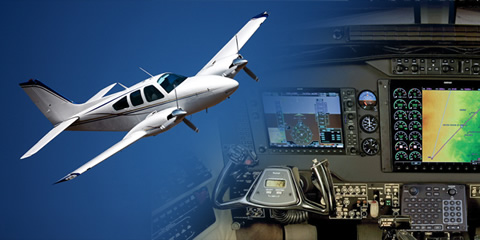 LITERATURE REVIEW
Flight training like other aviation operations has inherent safety risks.  The safety culture of a flight training provider is a fundamental element in proactive safety and accident prevention (Stolzer, Halford & Goglia, 2011).  An important facet of a positive safety culture is geared toward the nurturing of good safety behavior and practices (von Thaden, 2008).  
There has been an imperative need to control safety risk through an assessment of the safety culture inherent in such collegiate flight programs (Patankar, 2003).  Evans, Glendon, and  Creed (2007) suggested that a safety culture assessment could also provide the needed data and feedback to build a predictive model aimed at continuously improving safety and ensuring an integrated system wide safety net for aviation training organizations.
RESULTS
Demography (n=259)
199 Males(76.8%), 42 Females(16.2%) and 18 Non-respondents. Freshmen (n=68)  Sophomores (n=69),  Juniors (n=57),Seniors (n=43), Grad. Students (n=3) ,Others (n=2)  and  Non-Response (n=17).
Research Question 1.                           
Strongest statistically significant positive correlation existed between respondents’ perception on Safety Fundamentals (SF) and Response and Feedback (RF), r(242) = .54, p<.001 (2T). (see table)
Reporting Systems (RS) was a positive significant predictor of Safety Reporting behavior among the respondents βRS = .18, t (216) = 2.41, p< .05 (2T) while  Safety Fundamentals (SF) was a negative significant predictor  of safety reporting among respondents,βSF = -.18, t (216) = -2.29, p< .05 (2T).
Research Question 2. 
No statistically significant differences for  mean Safety Reporting Frequency (REPFREQ) among gender. t (238) = .71, p=.477 (2T)  CI (-.24 - .51).
There was however a  significant negative  correlation between Safety Reporting Frequency (REPFREQ) and  Age,  r(237) = -.22, p<.001 (2T). (see table)
Age was a negative significant predictors of safety reporting behavior among respondents. βage = -.19, t (216) = -2.69, p< .01 (2T).
REFERENCES
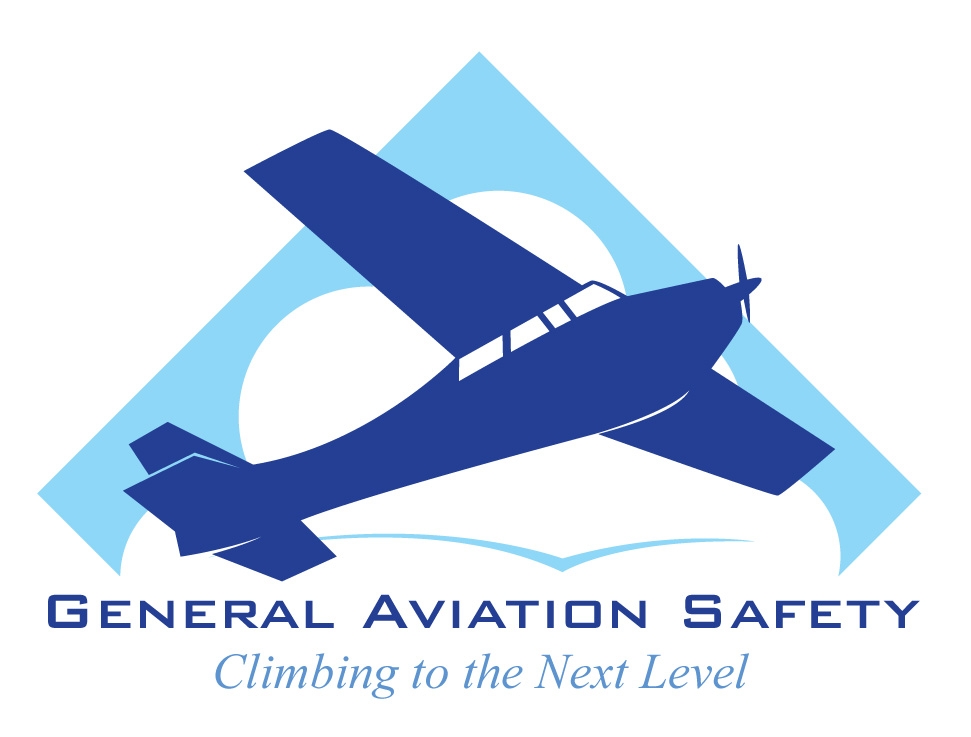